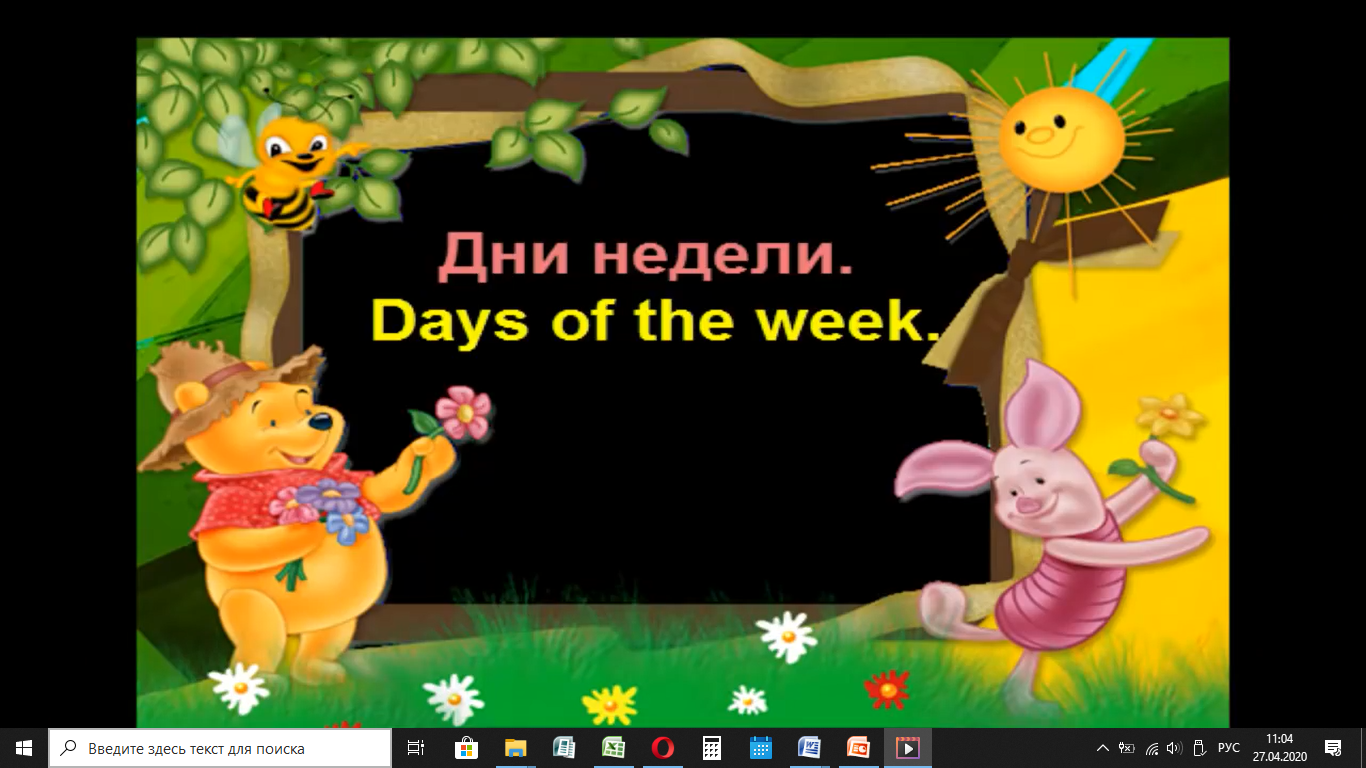 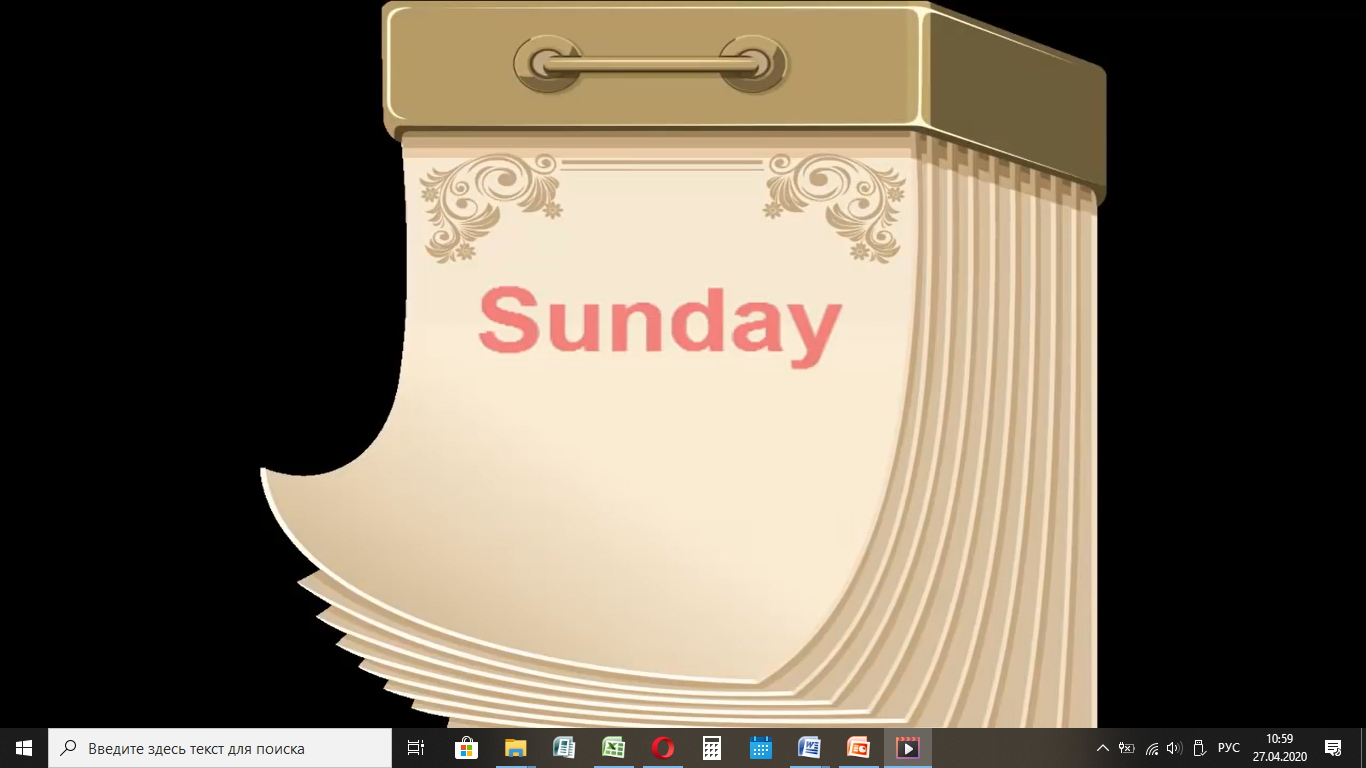 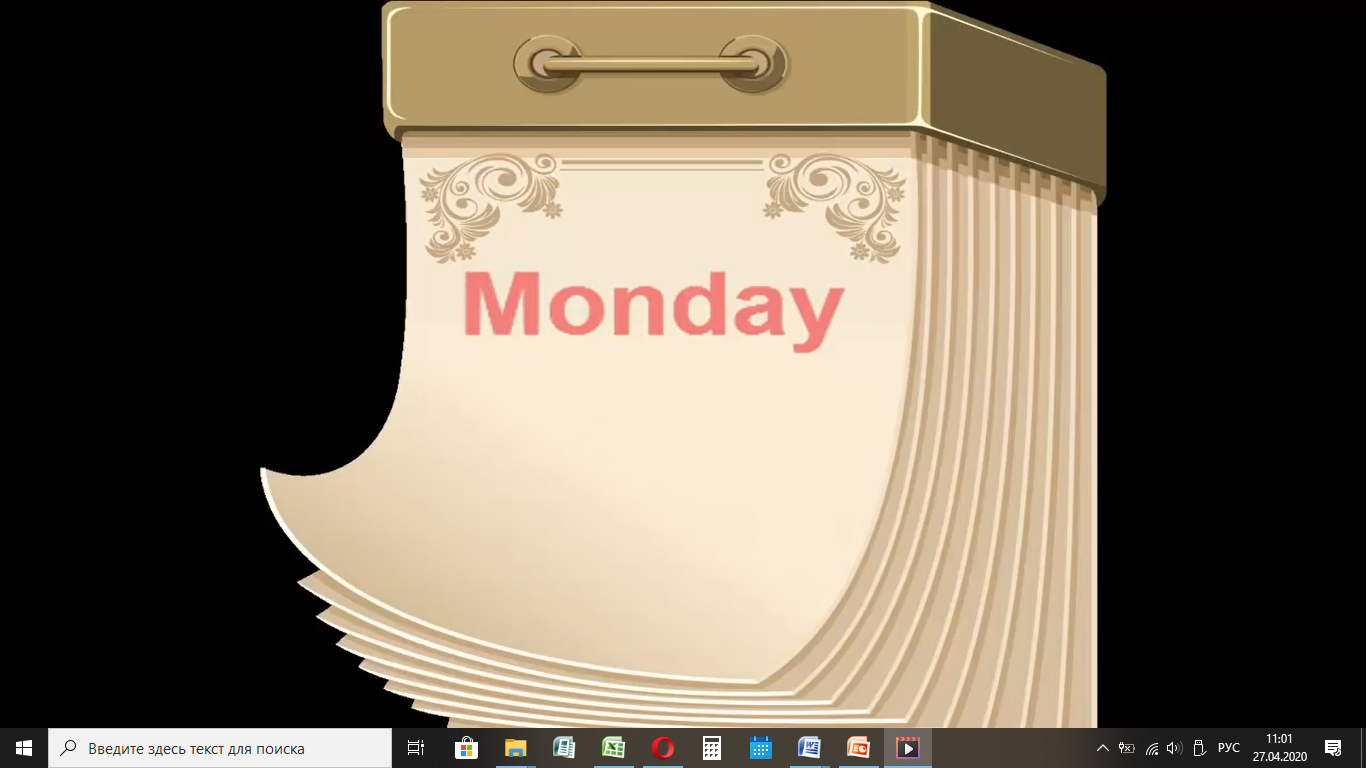 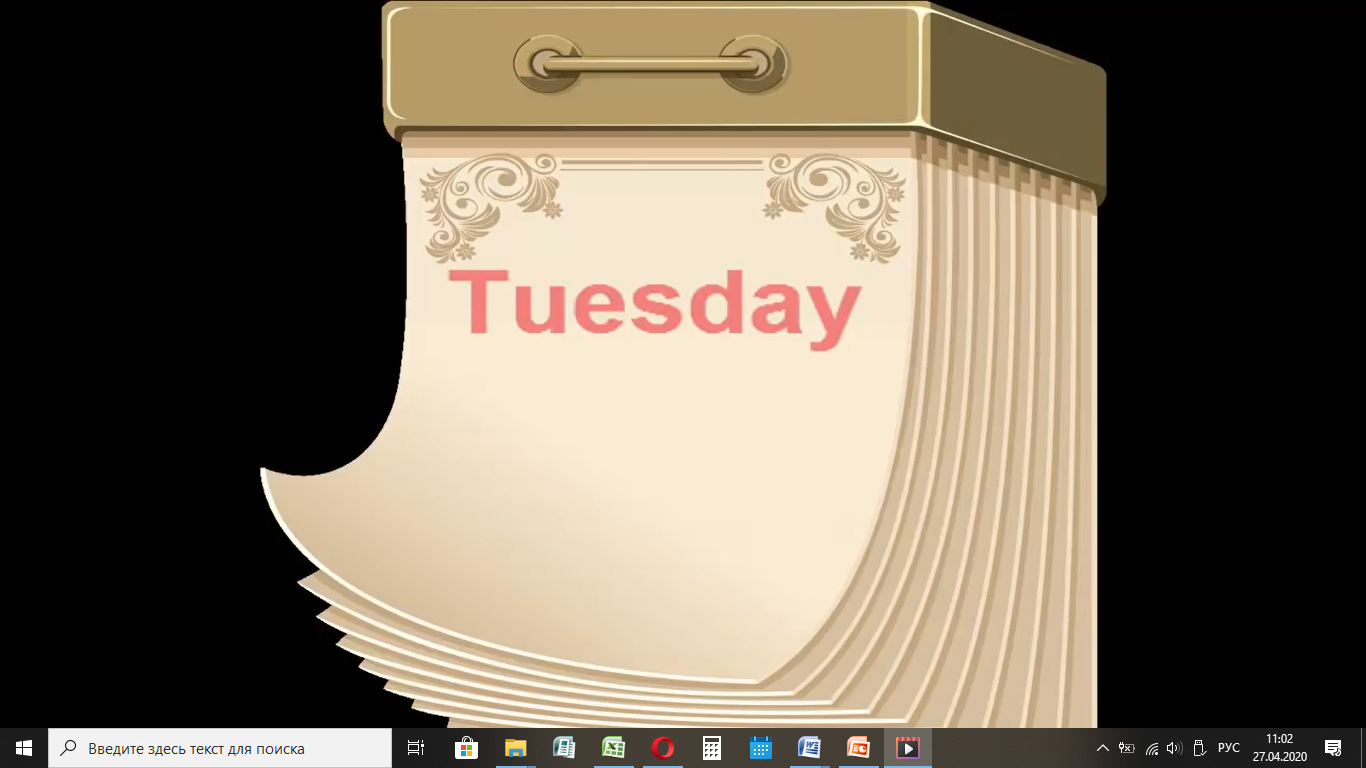 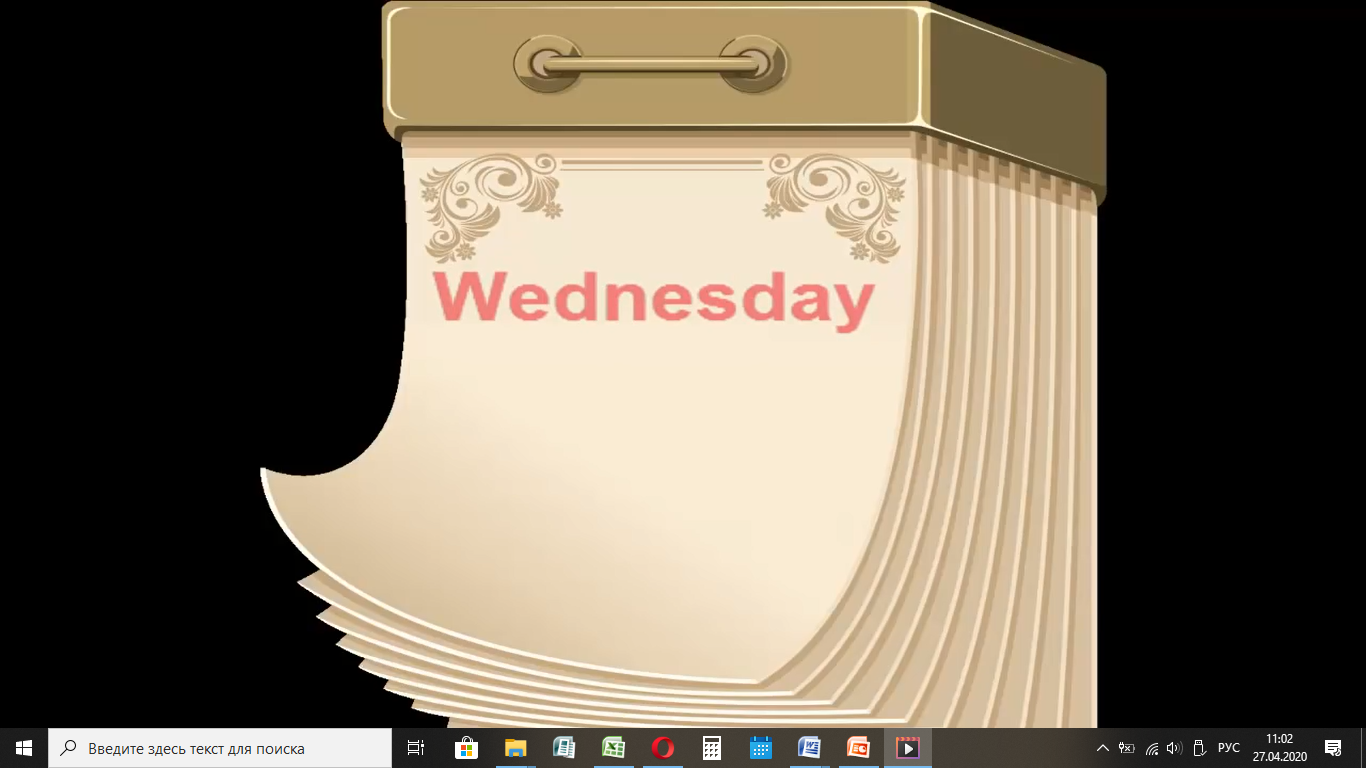 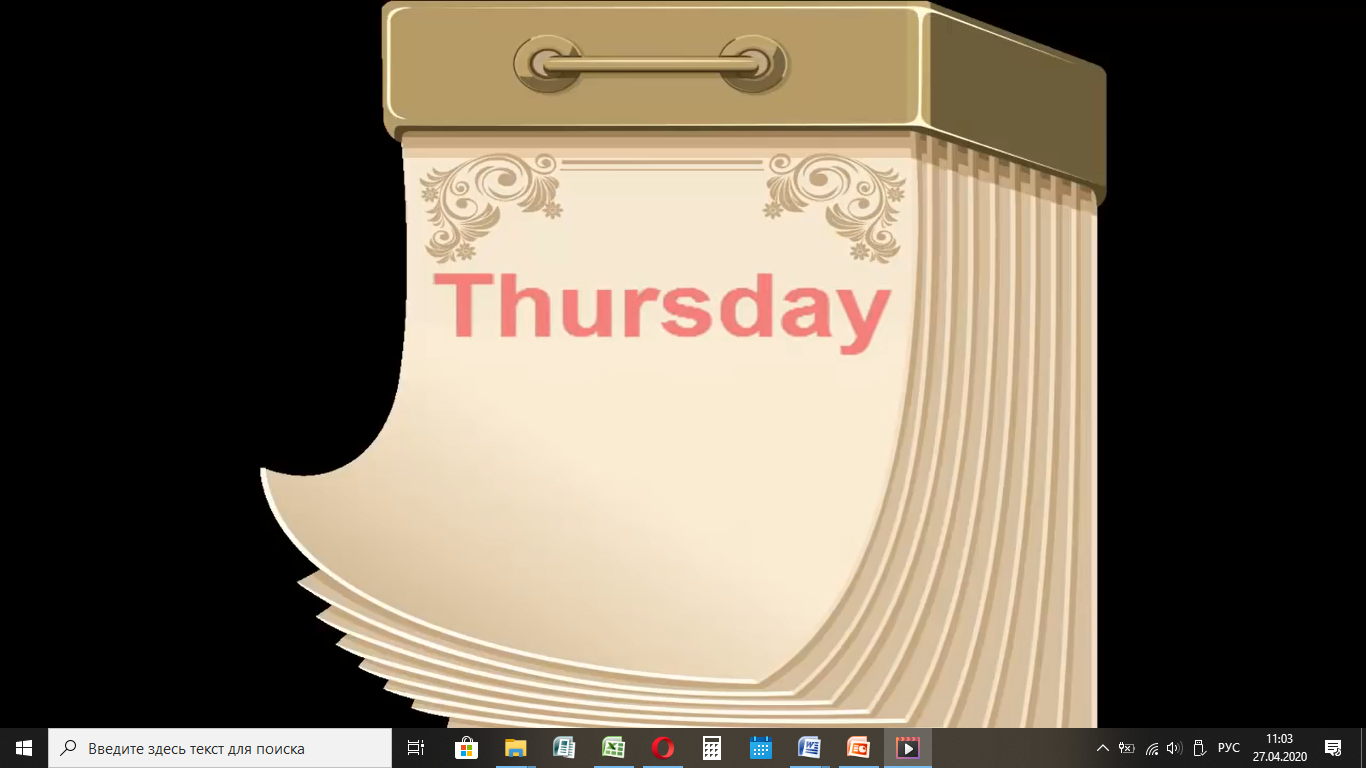 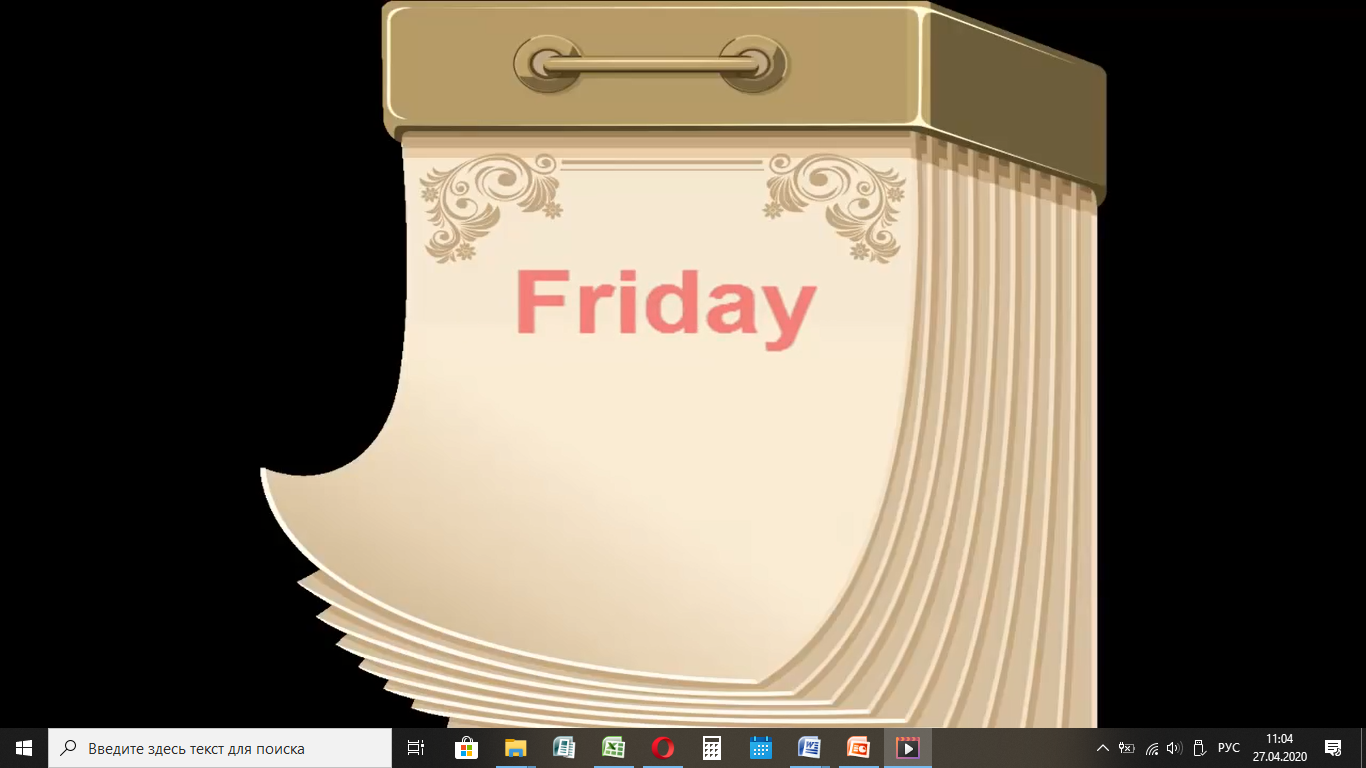 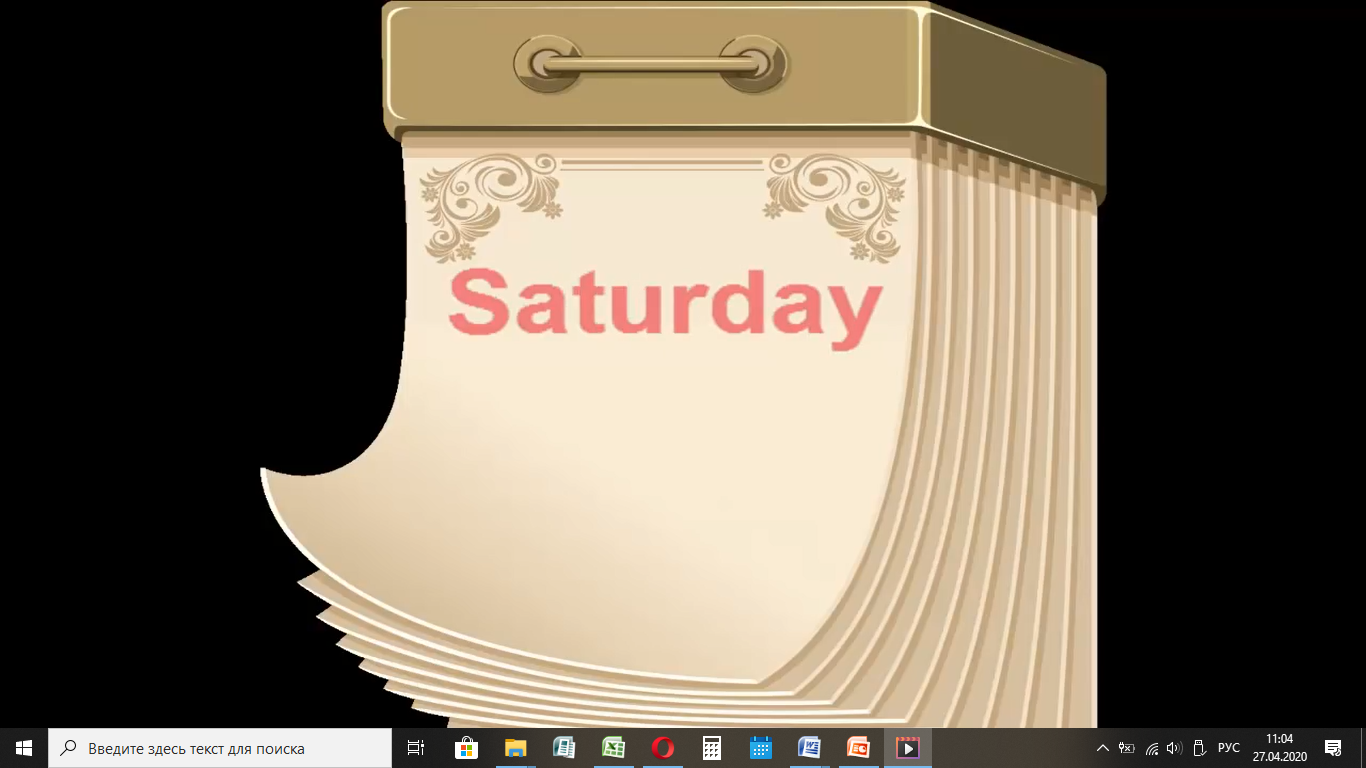 What day is it today? –Какой сегодня день недели?
 It’s Monday – понедельник 
It’s Tuesday – вторник
 It’s Wednesday - среда 
It’s Thursday - четверг 
It’s Friday – пятница
It’s Saturday - суббота
It’s Sunday - воскресенье
«The Present Simple Tense» Настоящее проcтое время.
Это время обозначает действие, которое происходит регулярно - всегда, обычно, постоянно, каждый день(год, неделю, месяц), часто, никогда, иногда и т.д. 
 (+, -, ?)
Указатели времени
 (сигналы) : every day/week/usually/often/
Утвердительная форма +.
watch TV
(Present Simple – Настоящее простое время)
I watch TV every day.
You watch TV every day.
He/She/It watches TV every day.
We watch TV every day.
They watch TV every day.
Отрицательная форма  -.
I do not (don’t)watch TV every day.
You do not (don’t)watch TV every day. He/She/It watches TV every day. 
He/She/It does not (doesn’t)
watch TV every day.
We do not (don’t)watch TV every day.
They do not (don’t)watch TV every day.
Вопросительная форма  ?
I watch TV every day.
Do I watch TV every day?
You watch TV every day. 
Do you watch TV every day?
 He/She/It watches TV every day.
Does he/she/it watch TV every day? 
We watch TV every day.
Do we watch TV every day?
They watch TV every day. 
Do they watch TV every day?
Правописание глаголов в
 3 лице ед.ч.
+ -s
I paint – he paints
We read – she reads
ss,-sh,-ch,-x,-o  + - es
I watch TV – he watches TV
Согласная + y
y  -   i  и добавляется –es
I study – he studies
BUT
I play – he plays
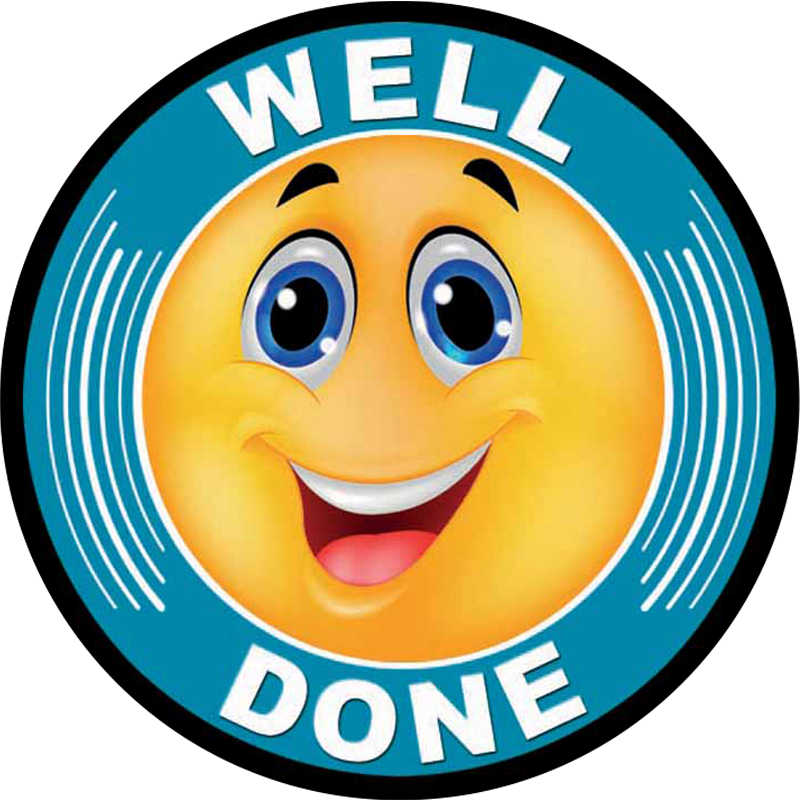